Do Now
Turn-in signed Parent-Student-Teacher Compact to class drawer (on bookshelf to the right of Promethean board)
Pick up playing card from Ms. Grant
Sit at designated table
Agenda
Do Now
Ball Drop Demo and Discussion
Ball Drop Experiment
Group Presentations and Critiques
Mathematical Modeling
Experiment Best Practices
Homework
Ball Drop Demo and Discussion
What do you observe?
Which observations are measurable?
What would you use to measure these observations?
What units will you use with these measuring devices?
Choose two measurable variables?
Which would be independent? Dependent? Why?
Variables
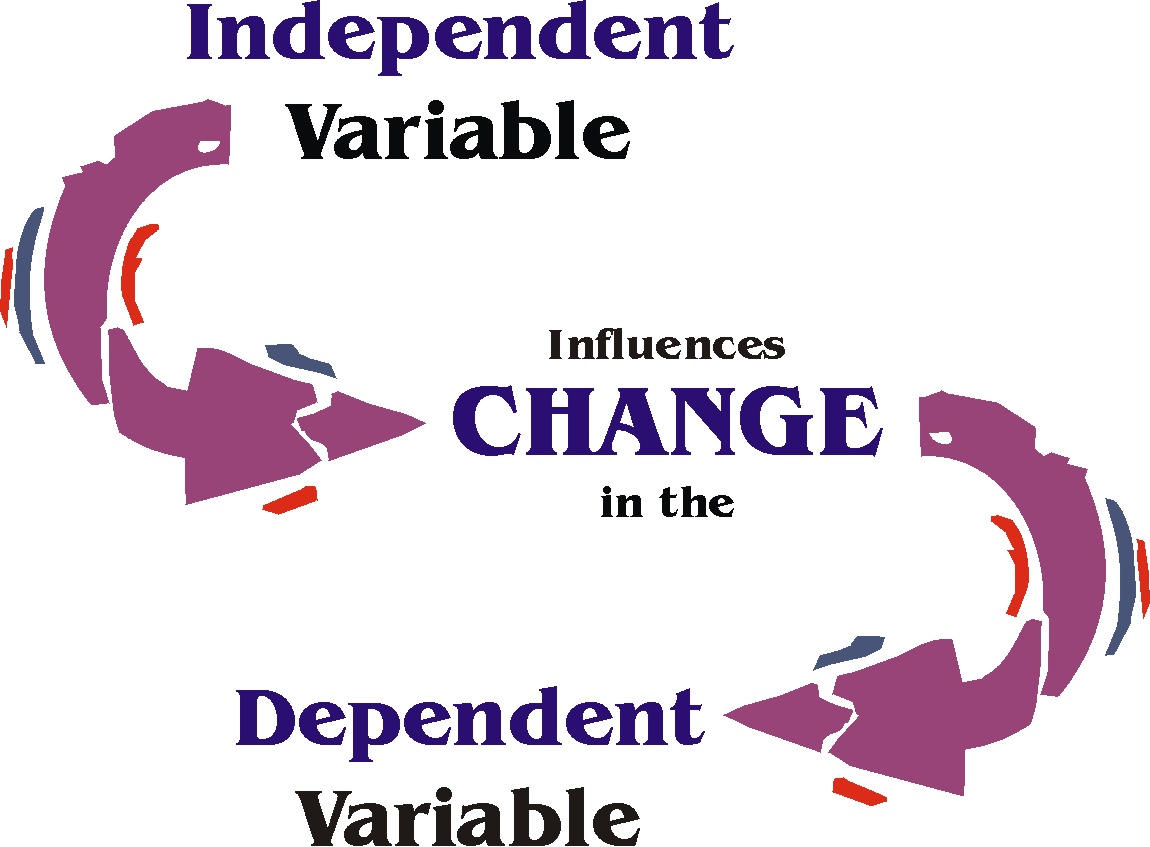 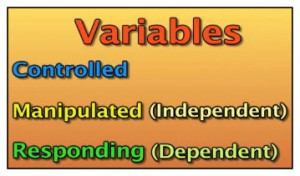 Lab Question
General Form:
How does [independent variable] affect [dependent variable]?
    Example:
How does the height of the drop affect the height of the rebound?
Ball Drop Experiment
Question:
How does the height of the drop affect the height of the rebound?
   Objective:
Your group must determine the relationship between the height of the drop and the height of the rebound and present some sort of mathematical model of your data.
Group Presentations
All group members’ names must be on chart paper
Write important aspects (including a model representing your findings) of Ball Drop Experiment on chart paper to be presented
Write big! Write neatly!
Make sure all of your group’s data is recorded in your lab book.
Group Presentations and Discussion
Experiment Expectations
Lab Book:
Question/Problem Statement
Materials and Procedure
Define variables (independent, dependent, controlled-how will you “control” these variables)
Detailed, step-by-step instructions
Diagram of experiment set-up
Data and Observations
Tables (Label columns, Variable Name and units)
Calculations and Graphical Analysis
Conclusion and Error Analysis
Experiment Expectations
Graphs
Must be large enough to be easily read 
Label axes with variable names and units
Plot data points using open circles
Draw a best-fit-line (linear vs. direct)
Mathematical Model
Linear regression equation
Use variable name in equation (include units)
What does the slope and y-intercept mean?
Homework
Go to Ms. Grant’s Physics Website and download AP Physics Summer Work 2013.
Due: Thursday, August 15, 2013 (A) and Friday, August 16, 2013 (B)